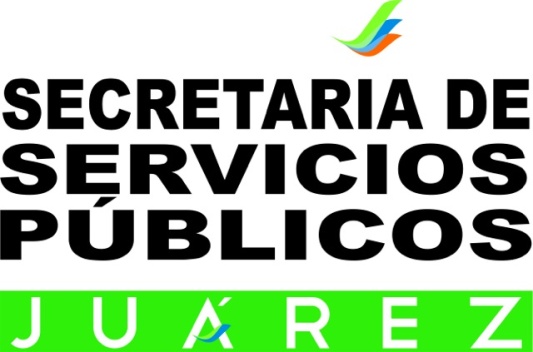 ACCIONES 
ENERO 2014
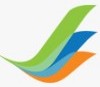 Juárez Cambia
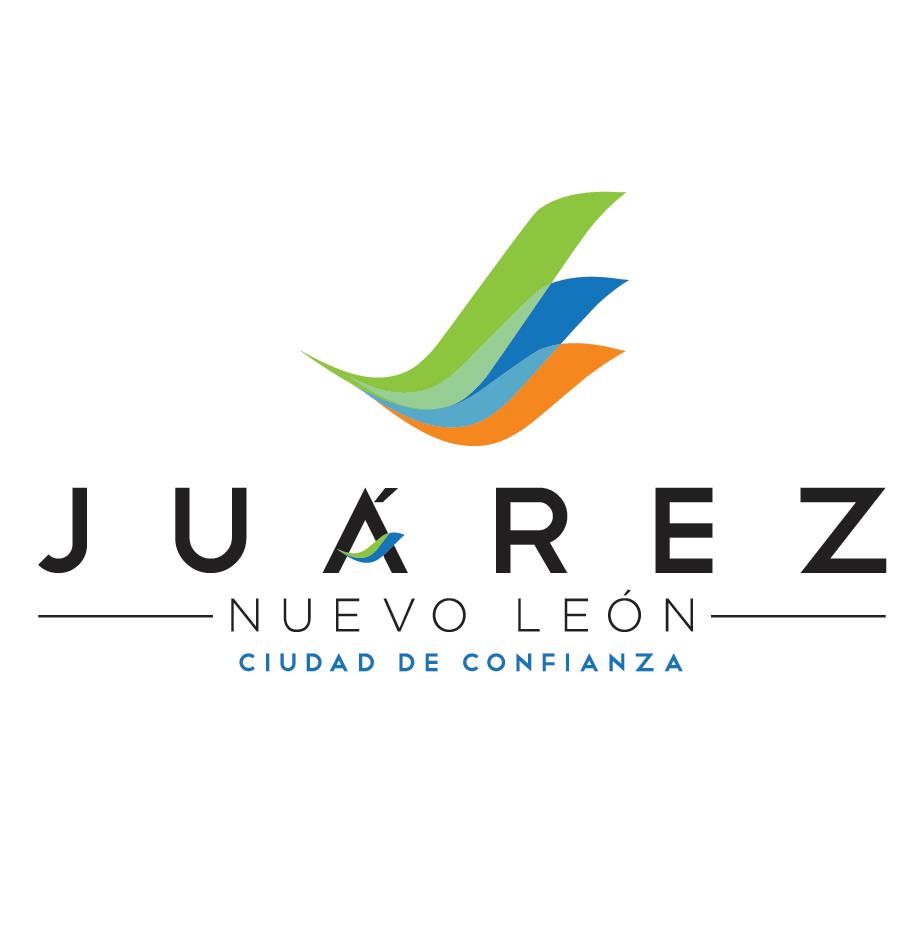 Misión

Brindar Servicios Públicos de Calidad, contribuyendo al Desarrollo Sustentable del Municipio.
Visión

Perfilarnos como una Secretaría Honesta, Transparente y Solidaria.
Valores

Integridad del Personal.	Pasión por el Servicio.	Perseverancia.	Solidaridad.
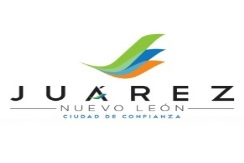 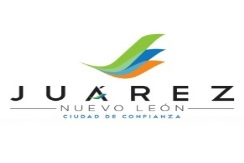 Dirección de Alumbrado
Acciones  del mes de Enero
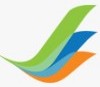 Juárez Cambia
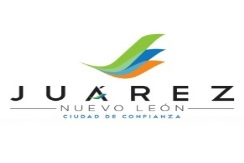 Dirección de Alumbrado
Acciones  del mes de Enero
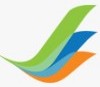 Juárez Cambia
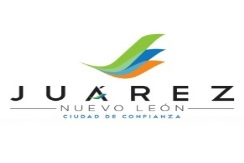 Dirección de Limpia
Acciones  del mes de Enero
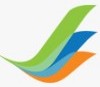 Juárez Cambia
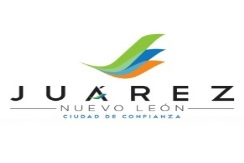 Dirección de Limpia
Acciones  del mes de Enero
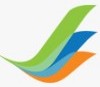 Juárez Cambia
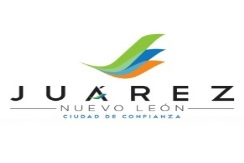 Dirección de Parques, Ornato y Forestación
Acciones  del mes de Enero
**En la acción del Camellón 3 y 4 de siembra de cenizos, no se pudo llevar a cabo, por motivos 
falta de pago al proveedor, más sin embargo se avanzó a la elaboración de pozos manualmente.
***En esta acción no se concretó porque los árboles  se donaron para la Escuela Primaria
 Luis González , de parte del Regidor Alejandro Meza
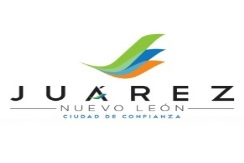 Dirección de Parques, Ornato y Forestación
Acciones  del mes de Enero
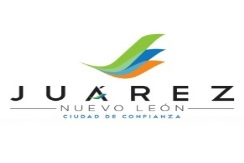 Reportes Atención Ciudadana
Acciones  del mes de Enero
Resumen Integral por dirección
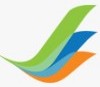 Juárez Cambia
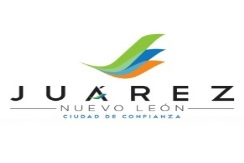 Dirección de Mantenimiento Público
Acciones  del mes de Enero
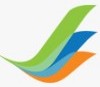 Juárez Cambia
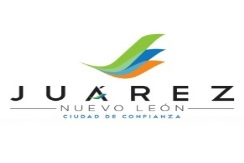 Dirección de Mantenimiento Pú blico
Acciones  del mes de Enero
TRABAJOS VARIOS CUADRILLA DE MANTENIMIENTO
EVIDENCIA
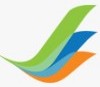 Juárez Cambia
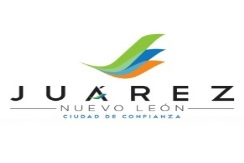 Reporte de Recursos humano
Acciones  del mes de Enero
Parques Ornato y  Forestación Diciembre 2013- Enero- 2014
Con un total de  empleados activos 92 , 
se han realizado 7 bajas, 0 cambios y 0 altas  
de los cuales 1  incapacitado 
por causas permanentes.
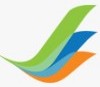 Juárez Cambia
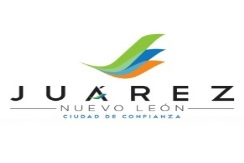 Reporte de Recursos humano
Acciones  del mes de Enero
Mantenimiento Diciembre 2013- Enero 2014
Con un total de empleados activos 41, 
se han realizado 1 bajas, 0 cambios y  0  altas.
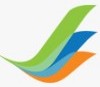 Juárez Cambia
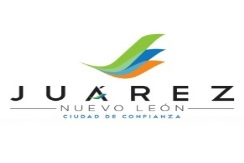 Reporte de Recursos humano
Acciones  del mes de Enero
Limpia Diciembre 2013- Enero- 2014
Con un total de empleados activos 88 , 
se han realizado 7 bajas, 0 cambios y 0 altas
 a la fecha de los cuales 1 con  incapacidades
 por causas permanentes.
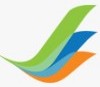 Juárez Cambia
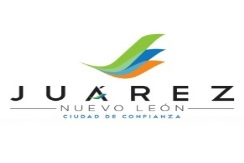 Reporte de Recursos humano
Acciones  del mes de Enero
Alumbrado Diciembre 2013- Enero- 2014
Con un total de empleados activos 21,
 se han realizado 0 bajas, 0 cambios y 0  altas .
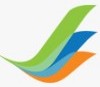 Juárez Cambia
Estatus de Recursos Humanos 
Dirección de Limpia
 Grafica Enero 2013- Diceimbre-2013
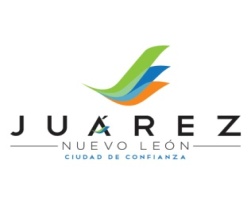 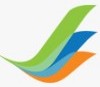 Juárez Cambia
Estatus de Recursos Humanos 
Dirección de Limpia
 Tabla Enero 2013- Diceimbre-2013
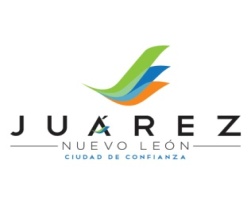 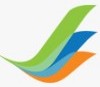 Juárez Cambia
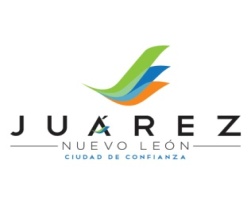 Estatus de Recursos Humanos 
Dirección de Alumbrado
 Grafica Enero 2013- Diceimbre-2013
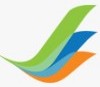 Juárez Cambia
Estatus de Recursos Humanos 
Dirección de Alumbrado
 Grafica Enero 2013- Diceimbre-2013
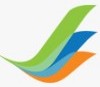 Juárez Cambia
Estatus de Recursos Humanos 
Dirección de Mantenimiento Municipal
 Grafica Enero 2013- Diceimbre-2013
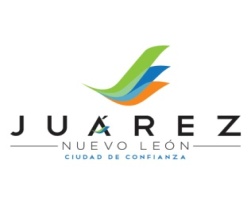 Con un total de empleados activos 41, se han realizado 1 bajas, 0 cambios y  0  altas.
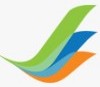 Juárez Cambia
Estatus de Recursos Humanos 
Dirección de Mantenimiento Municipal
 Tabla Enero 2013- Diceimbre-2013
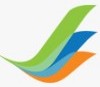 Juárez Cambia
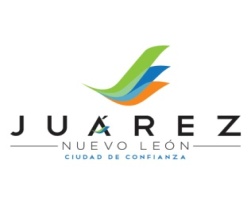 Estatus de Recursos Humanos 
Dirección de Parques Ornato y Forestación
 Grafica Enero 2013- Diceimbre-2013
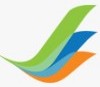 Juárez Cambia
Estatus de Recursos Humanos 
Dirección de Mantenimiento Municipal
 Tabla Enero 2013- Diceimbre-2013
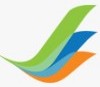 Juárez Cambia